Reminders
NEXT CLASS QUIZ 5 on 
 Volume of Revolutions 
 Disks (Lesson 14)
 Washers (Lesson 15)

FRIDAY – NEXT MONDAY  =>  NO CLASS
MA 16020: Lesson 17			Volume By Revolution					Shell Method
By Alexandra Cuadra
So far…
We have learned how to find the volume of a solid of revolution by integrating
 In the same way, we calculate the area under a curve
 Running a line segment of varying length across the region, and adding them up
https://www.geogebra.org/m/tgceabb2#material/tnnhu7gz
In other words,
We learned to find the volume of a solid of revolution by 
Running some area across a shape and add them up.
Like in the case of the cylinder shown on the right.
https://www.geogebra.org/m/tgceabb2#material/qcwutumt
But what were those “shapes”?		ANSWER: CROSS-SECTIONS
R
R
r
In Today’s Lecture, we will be covering the case, when neither method (Disk nor Washer) is easy.
https://www.geogebra.org/m/jqfyndpu
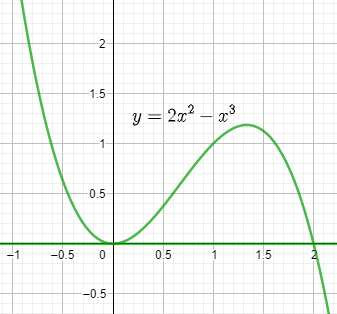 https://www.geogebra.org/m/jqfyndpu
Rotation about y-axis
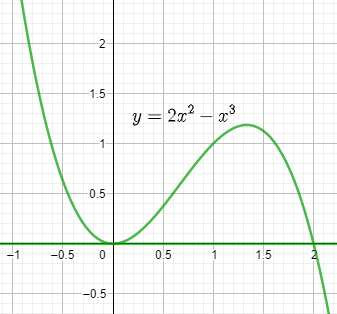 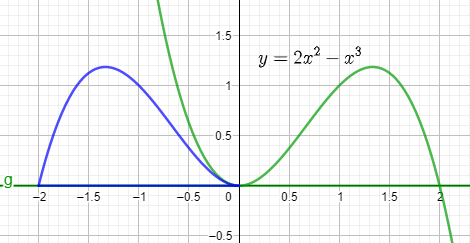 https://www.geogebra.org/m/jqfyndpu
WASHER ???
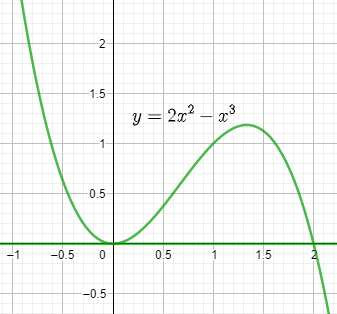 Furthermore, 3-D
https://www.geogebra.org/m/jqfyndpu
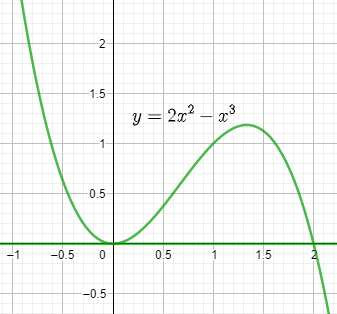 https://www.geogebra.org/m/jqfyndpu
So how can I do this kind of problem without giving myself a headache?
ANSWER: SHELL METHOD
GEOMETRY: Finding The Volume of A Hollow Cylinder
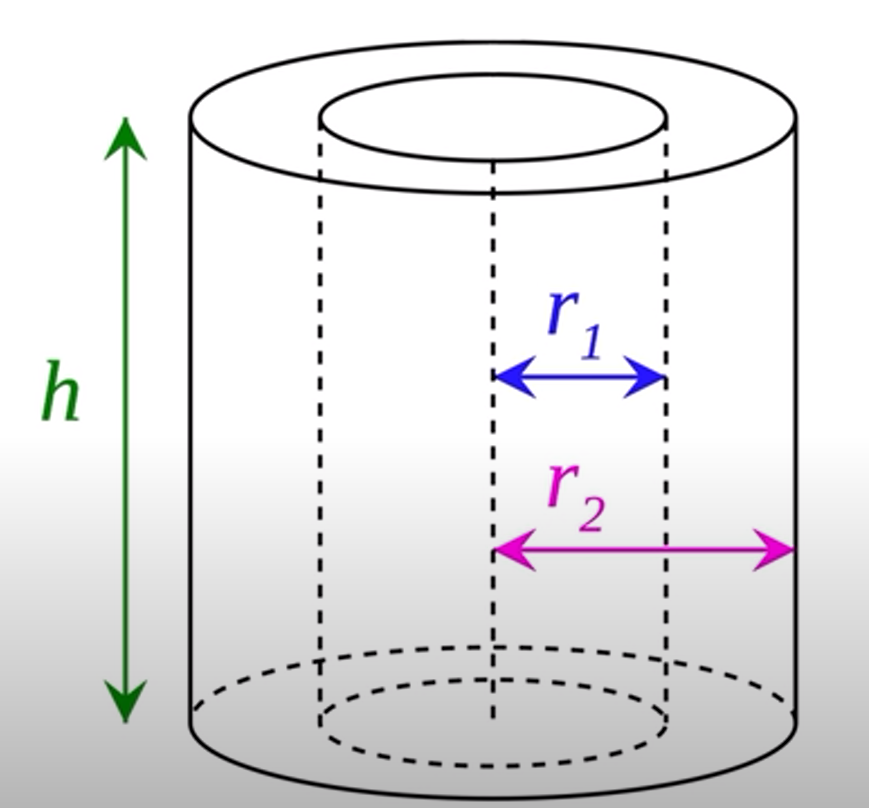 GEOMETRY: Finding The Volume of A Hollow Cylinder
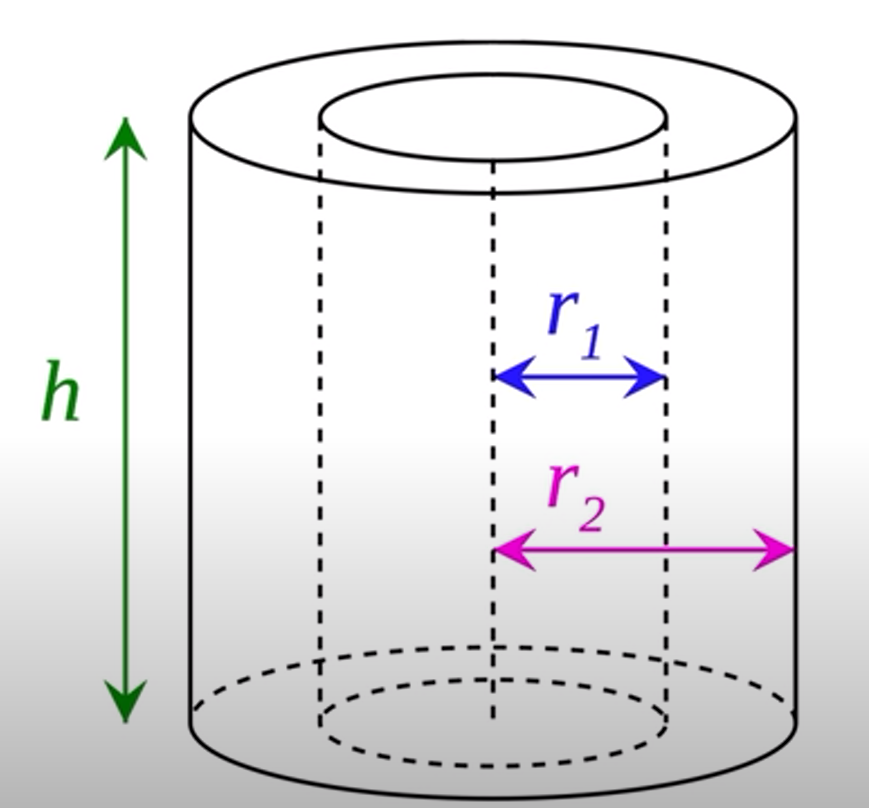 GEOMETRY: Finding The Volume of A Hollow Cylinder
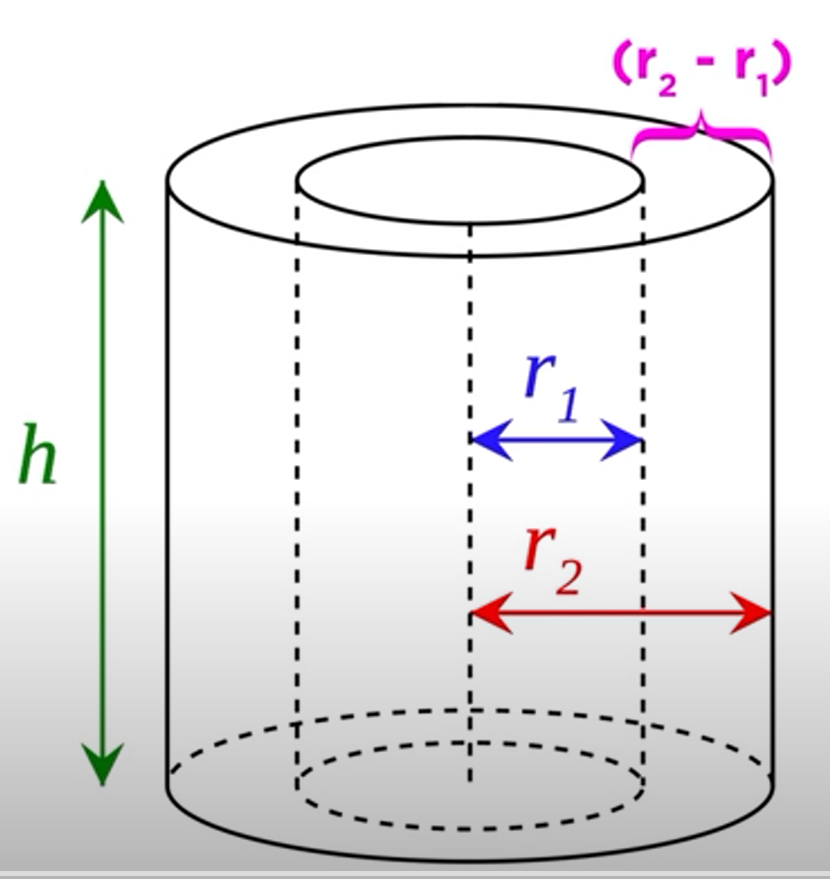 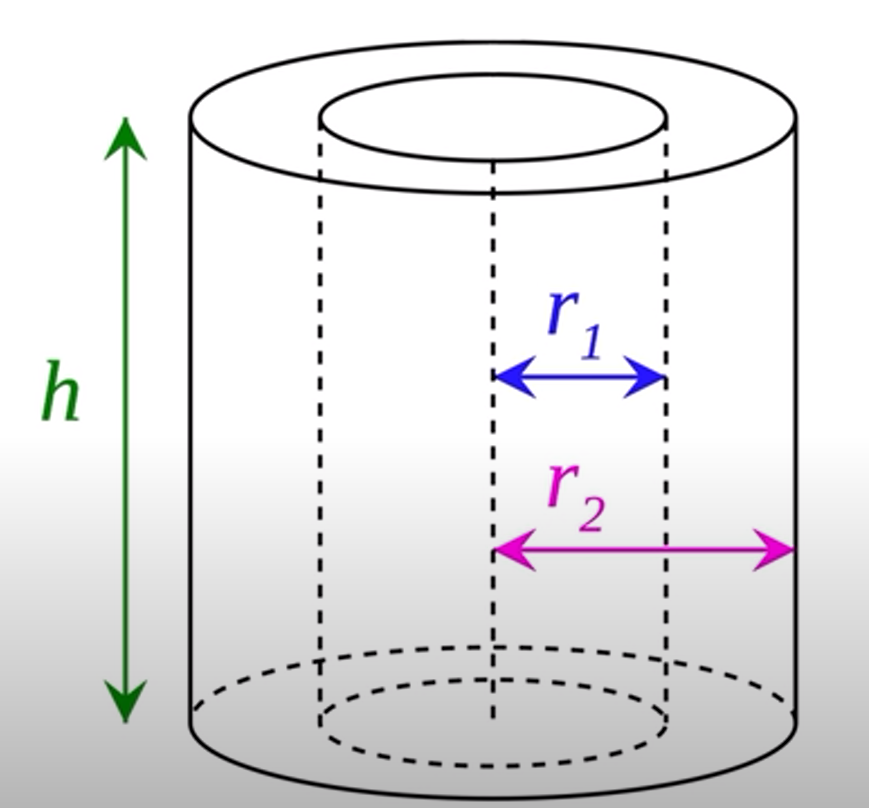 GEOMETRY: Finding The Volume of A Hollow Cylinder
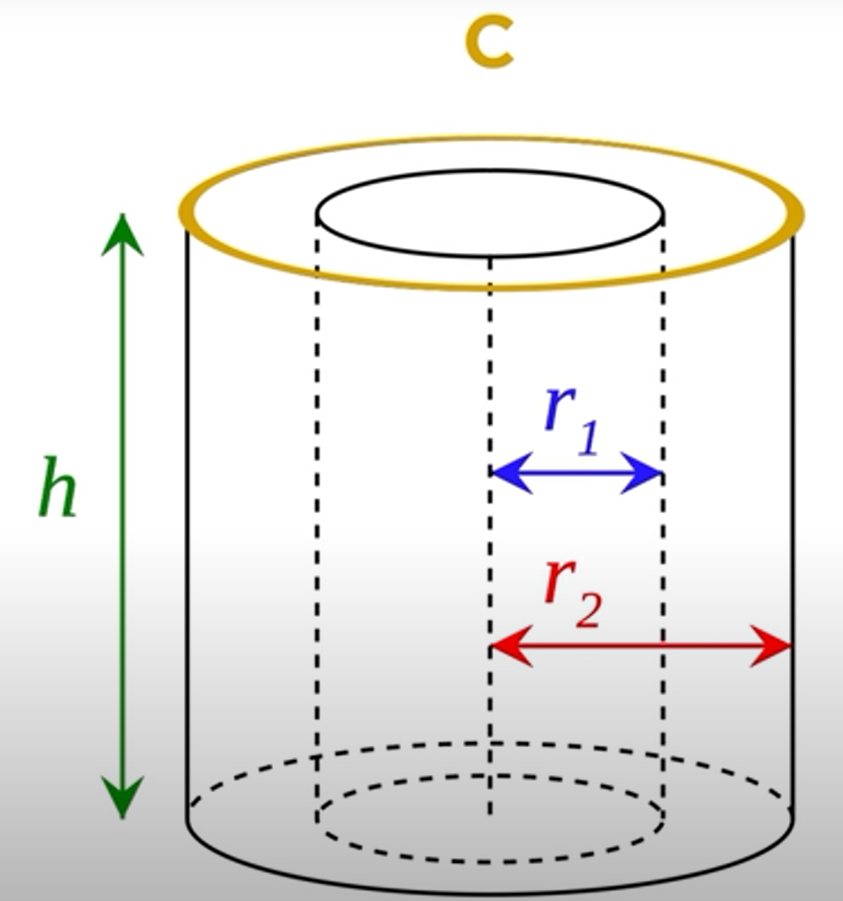 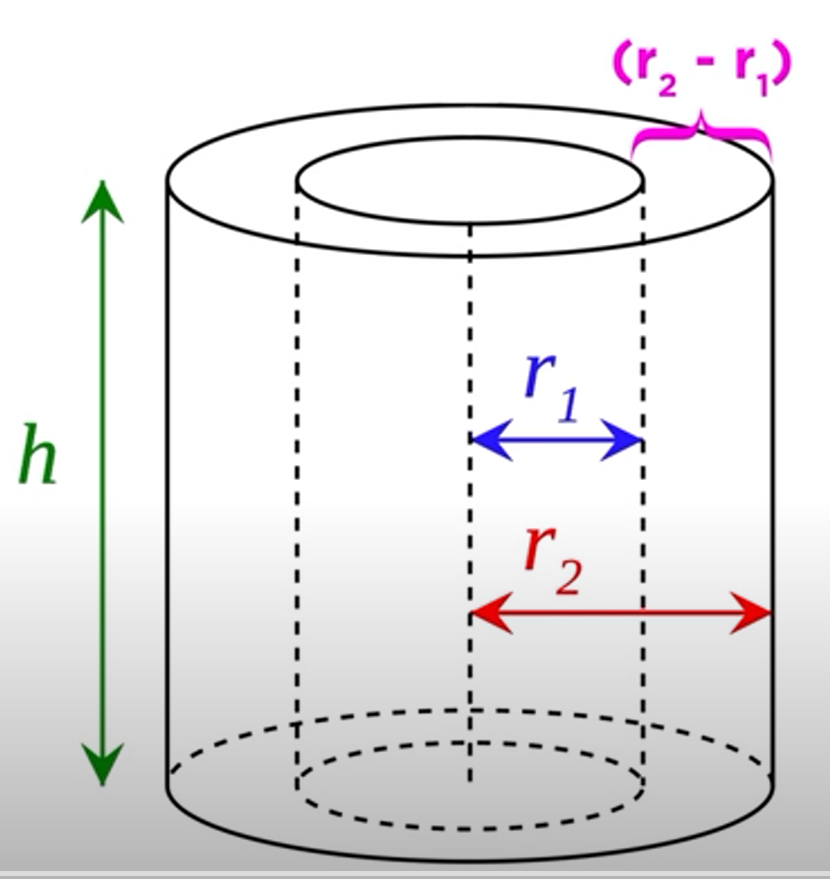 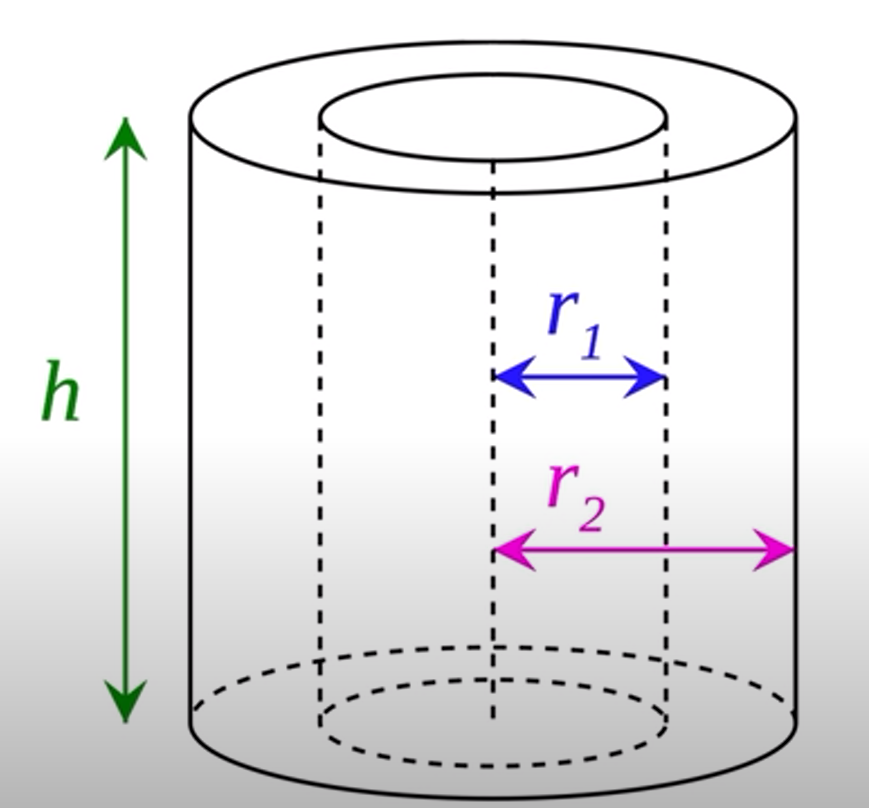 So how does this help us answer Example 1?
https://www.geogebra.org/m/jqfyndpu
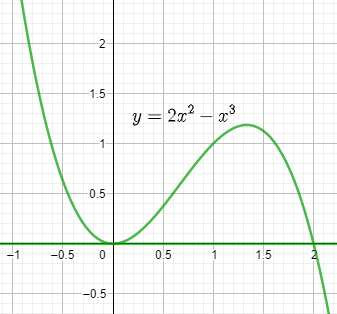 https://www.geogebra.org/m/jqfyndpu
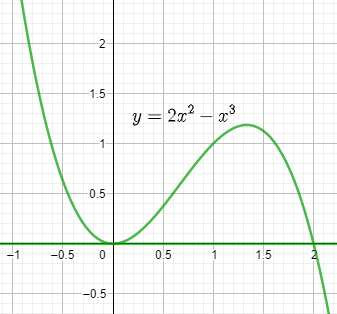 https://www.geogebra.org/m/jqfyndpu
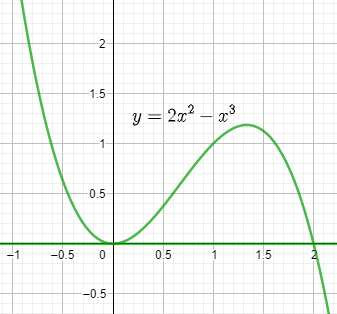 You can find the solution in the pdf of the notes. Click here to access it.
https://www.geogebra.org/m/jqfyndpu
Shell Method Formula
Since we are just cutting out parallel to the axis, we choose dx or dy in the following way:
You can find the solution in the pdf of the notes. Click here to access it.
You can find the solution in the pdf of the notes. Click here to access it.
You can find the solution in the pdf of the notes. Click here to access it.
You can find the solution in the pdf of the notes. Click here to access it.
When do we apply Disk Method or Washer Method or Shell Method?
Formulas from Lessons 14 and 15 and 17
Formulas from Lesson 16		Rotation around any non-Axis Formulas
GeoGebra Link for Lesson 17
https://www.geogebra.org/m/f3wrypfh 

Note click on the play buttons on the left-most screen and the animation will play/pause.